现代教育技术电子书
[Speaker Notes: 现代教育技术电子书]
国家级精品课程
http://jpkc.gdou.com/jyjs
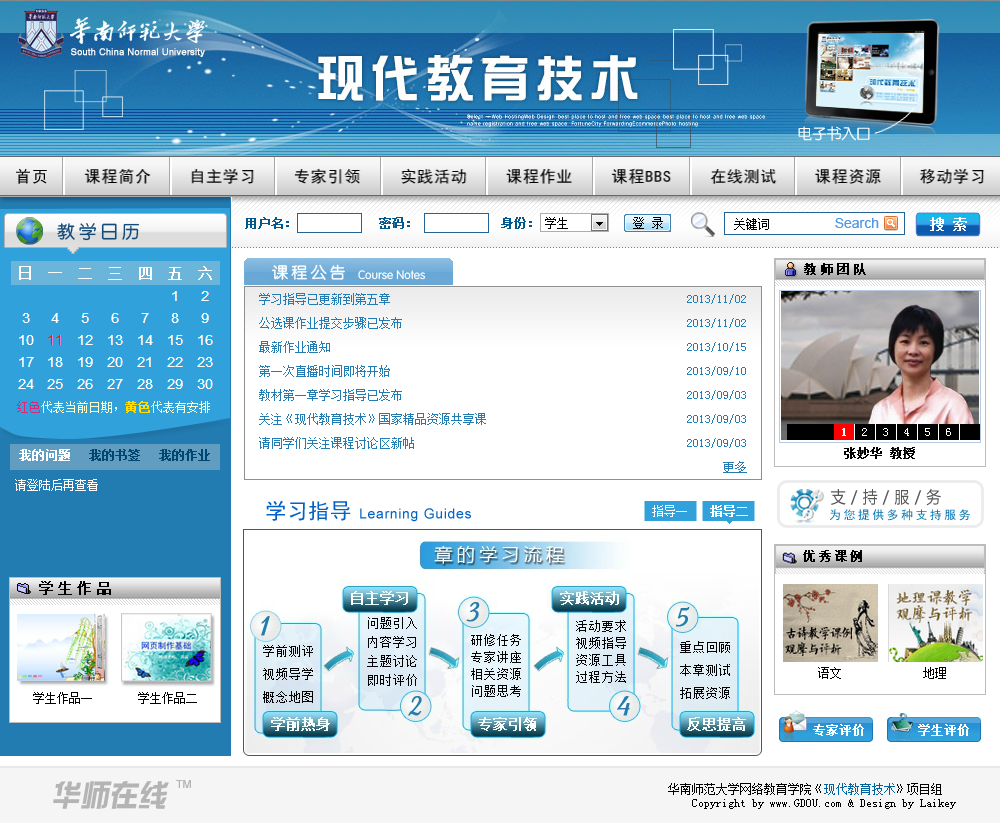 《现代教育技术》
课程网站
[Speaker Notes: 2010年、2012年两次获评精品课程]
电子书应用
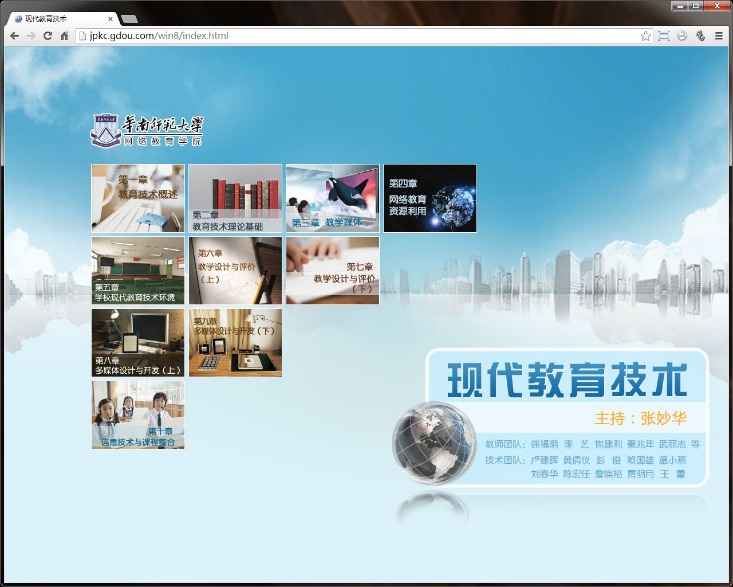 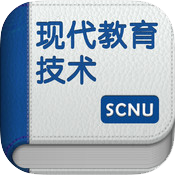 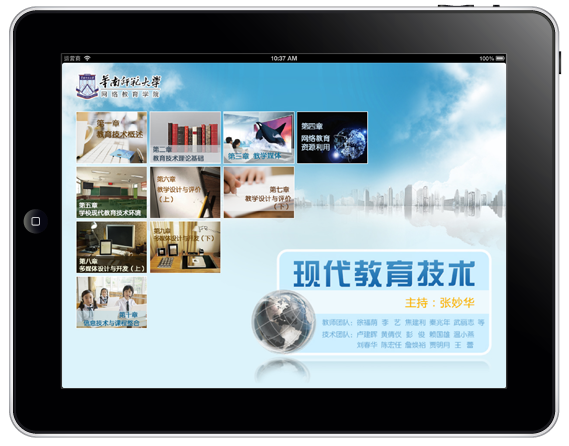 iPad/iPad Mini
HTML5 WebSite
（Android Tablet）
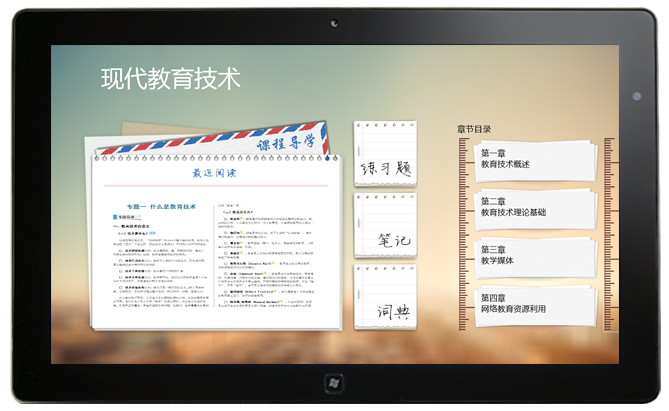 Windows Tablet
[Speaker Notes: 电子书应用]
电子书
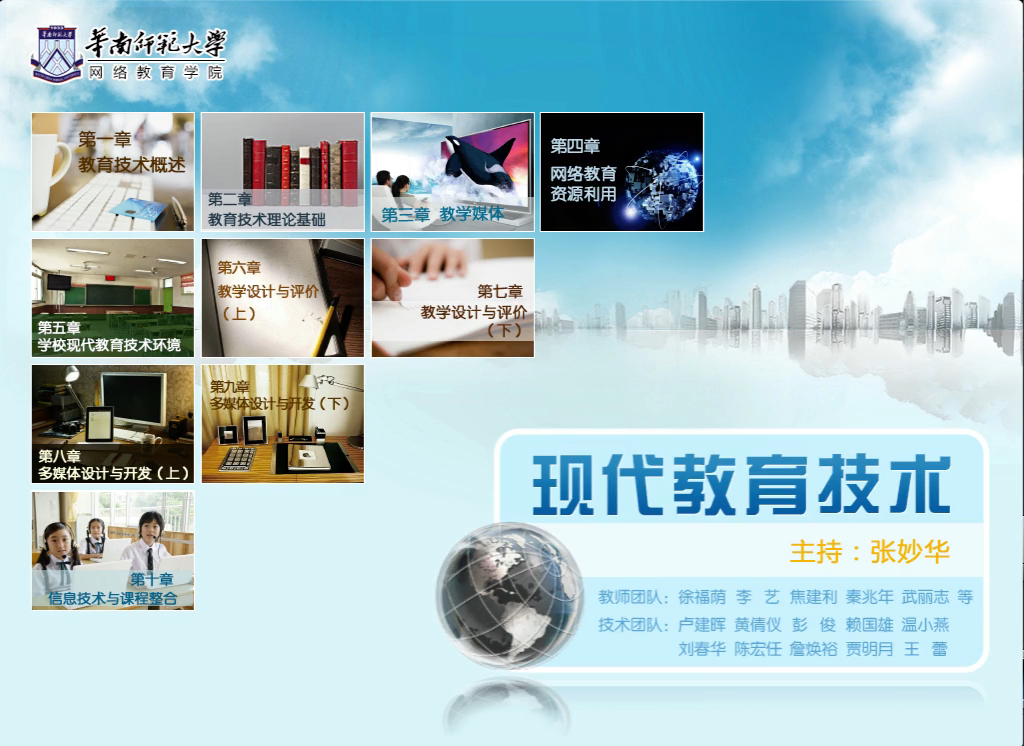 突破传统
交互性强
兼容性好
[Speaker Notes: 电子书介绍]
观点
电子书创新微课学习方式
“运用跨平台开发技术，微课学习不再仅限于视频，在有效保护版权的同时，也能对教科书的数字出版形成良性指导。”
                                                              ——李健文
[Speaker Notes: 观点]